Characterization of Demographic Differences among Molecular HIV Clusters in
 Georgia, 2018–2020
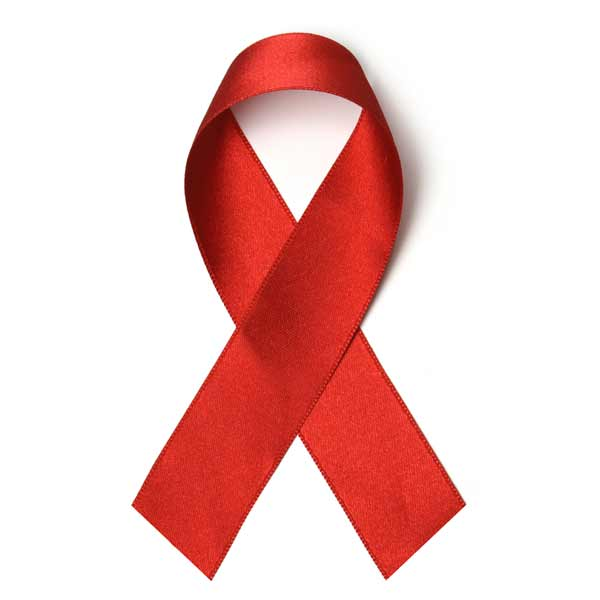 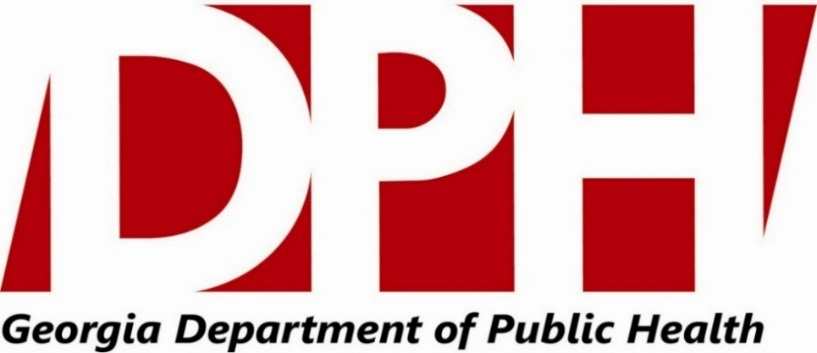 Daniel Mauck, PhD, MPH, MS*; Pascale Wortley, MD, MPH; Cherie Drenzek, DVM, MS
HIV/AIDS Epidemiology Section, Georgia Department of Public Health, Atlanta, GA
Introduction
Results
Background:
In 2018, Georgia had the highest rate of new HIV diagnoses in the US among states (28.6 per 100,000) (1).
Molecular HIV surveillance uses similar HIV genotype sequences to identify transmission clusters (2).
Clusters indicate recent and rapid transmission, and large clusters are of particular interest (2).  
Describing these clusters can help better understand HIV transmission dynamics and help focus prevention efforts (2).
Objective:
Describe demographic characteristics among persons associated with molecular HIV clusters of varying size in Georgia, 2018–2020.
Overall:
Of 3913 people included in this analysis, 3240 (82.8%) were male at birth, 2661 (68.0%) were Black, 355 (9.1%) were Hispanic, 583 (14.9%) were White, 2309 (59.0%) were MSM, 636 (16.3%) were heterosexual contacts, 53 (1.4%) were persons who inject drugs (PWID), and 1967 (50.3%) were over 30 at HIV diagnosis (Table 1).
In a cluster:
Among 708 persons in clusters at the ≤0.5% distance, 623 (88.0%) were males and 85 (12.0%) females; 473 (66.8%) were Black, 75 (10.6%) Hispanic, and 114 (16.1%) White; 88 (12.4%) were heterosexual contacts, 10 (1.4%) PWID, and 503 (71.1%) MSM; 224 (31.6%) were over 30 and 484 (68.4%) under 30 (Table 1).
Being male, MSM, and under age 30 were associated with being in a cluster vs. not (Table 2).
Cluster size:
There were 426 (10.9%), 215 (5.5%), and 67 (1.7%) people in small, medium, and large clusters, respectively.  Among the 67 persons in large clusters, the majority were male (97.0%), MSM (80.6%), and under 30 (74.6%).  The proportion Black in large clusters was similar to all persons in clusters (65.7%), Hispanic was higher (16.4%), and White was lower (9.0%) (Table 1).
Being male and MSM was associated with being in a large cluster vs small (Table 2).
Being male was associated with being in a large vs. medium cluster (Table 2).
Table 2. Associations between characteristics and cluster membership.
Methods
Data set:
Data were drawn from the Georgia Department of Public Health (GDPH) enhanced HIV/AIDS Reporting System (eHARS) and a local installation of secure HIV-TRACE (3).  
Secure HIV-TRACE was used to align HIV polymerase gene sequences to a reference sequence to identify molecular HIV clusters with genetic distance of ≤0.5%, representing recent HIV transmission (2). 
Inclusion criteria:  individuals who currently reside in Georgia, age 13 and older, diagnosed with HIV infection during 2018–2020, and had a genotype sequence reported to GDPH.  
Variables from eHARS included race and ethnicity, sex at birth, age at HIV diagnosis, year of HIV diagnosis, current state of residence, and mode of HIV transmission.
Age at HIV diagnosis was grouped into under 30 or over 30 years old.
The cluster ID was pulled from the December 2020 monthly run of secure HIV-TRACE using the cluster line list 005 file.
Molecular HIV clusters were grouped into three categories:
Small clusters (2-3 members, n=200 clusters)
Medium clusters (4-9 members, n=43 clusters)
Large  clusters (≥10 members, n=5 clusters) (4).
Analysis:
Data from eHARS and secure HIV-TRACE were merged using the eHARS ID of the individual.
Proportions were compared at medcalc.org (5).
Table 1. Characteristics of the overall cohort, those in a cluster, and by cluster size.
Bold indicates P-value <0.05
Discussion and conclusions
Males, MSM, and persons under 30 years of age were more likely to be in a cluster. 
Among people in clusters, MSM and Hispanics were more likely to be in a large cluster. 
There were no large or medium clusters dominated by PWID. 
The association between Hispanic ethnicity and large clusters is driven by one large cluster with majority Hispanic membership.
Using HIV surveillance and molecular data together can help better understand HIV transmission patterns to guide and focus prevention efforts.
Limitations:
Fewer genotype sequences were reported to GDPH in 2019 and 2020 compared to previous years.
Acknowledgements
The authors wish to thank the HIV Core Surveillance staff in the HIV/AIDS Epidemiology Section at the Georgia Department of Public Health for their efforts to obtain complete data.
References
1. Centers for Disease Control and Prevention. HIV Surveillance Report, 2018 (Updated); vol. 31. http://www.cdc.gov/hiv/library/reports/hiv-surveillance.html. Published May 2020.
2. Oster, A.M., France, A.M., Panneer, N., et al. (2018). Identifying Clusters of Recent and Rapid HIV Transmission Through Analysis of Molecular Surveillance Data.  Journal of Acquired Immune Deficiency Syndromes, 79(5), 543–550.
3. Kosakovsky Pond, S.L., Weaver, S., Leigh Brown, A.J., et al. (2018). HIV-TRACE (TRAnsmission Cluster Engine): A Tool for Large Scale Molecular Epidemiology of HIV-1 and Other Rapidly Evolving Pathogens. Molecular Biology and Evolution, 35(7), 1812–1819.
4. Fabeni, L., Santoro, M.M., Lorenzini, P., et al. (2020). Evaluation of HIV Transmission Clusters among Natives and Foreigners Living in Italy. Viruses, 12(8), 791–806.
5. Comparison of proportions calculator. Medcalc. 2021. Available at https://www.medcalc.org/calc/comparison_of_proportions.php. Accessed May 7, 2021.
*Author contact info:  daniel.mauck@dph.ga.gov
**Column percent